ПРЕЗЕНТАЦИЯ НА ТЕМУ «Подвижные игры для детейот 2 до 3 лет»
ЗНАЧЕНИЕ ПОДВИЖНЫХ ИГР
Для младших дошкольников подвижные игры являются жизненной потребностью . С их помощью решаются разнообразные задачи : образовательные, воспитательные и оздоровительные.
В процессе подвижных игр создаются благоприятные условия для развития и совершенствования основных движений.
Основными задачами решаемыми в процессе ежедневного проведения подвижных игр и упражнений являются:
-дальнейшее расширение двигательного опыта детей, обогащение его новыми , более сложными движениями.
-совершенствование имеющихся у детей навыков в основных движениях путем применения их в игровых ситуациях.
-развитие двигательных качеств: ловкости ,быстроты, выносливости.
- Воспитание самостоятельности и активности.
Виды подвижных игр для детей                            2-3 лет
С ходьбой и бегом                         С ползанием
«Догони мяч».                                            «Доползи до погремушки».
«Через ручеек».                                               «Проползи в воротца».
«Кто тише»                                             С подпрыгиванием
«Перешагни через палку».            «Мой веселый звонкий мяч»
«Догони меня».                                   «Зайка беленький сидит».
«Воробушки и автомобиль».       «Птички в гнездышках».
«Солнышко и дождик».                        «Через ручеек».
«Бегите ко мне»                                      «По ровненькой дорожке».
 С бросанием и ловлей                    На ориентировку
«Прокати мяч»                                               «Где звенит».
«Попади в воротца»                                    «Найди флажок»
Подвижная игра «Солнышко и дождик»
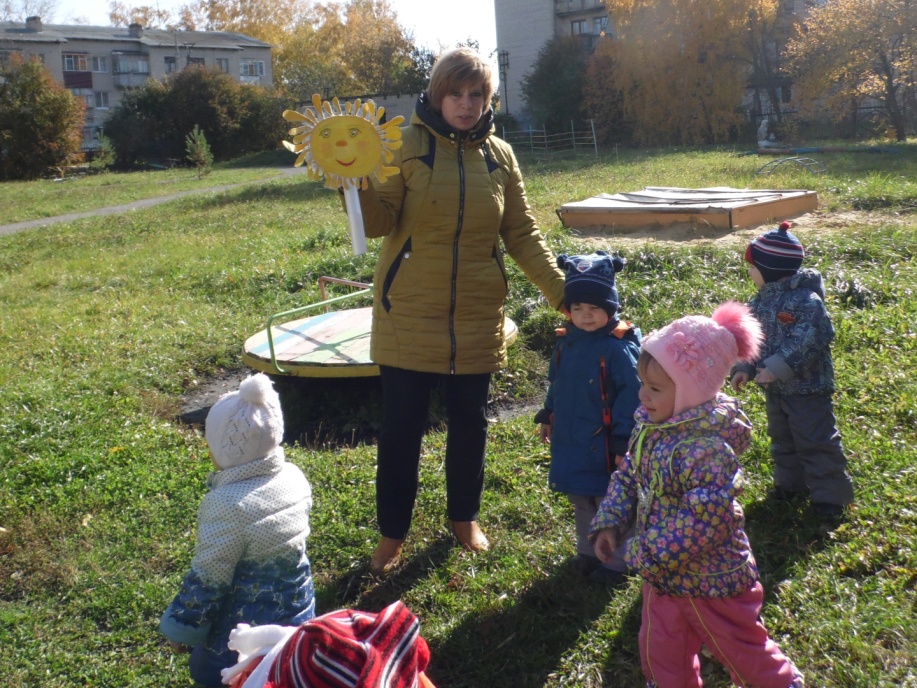 Игра  «Мы на луг ходили»
Подвижная игра «Кошка и мышки»
Физ. Упражнение «По тропинке»
Физ.упражнение «Прокати мяч»
Подвижная игра «Мой веселый звонкий мяч»
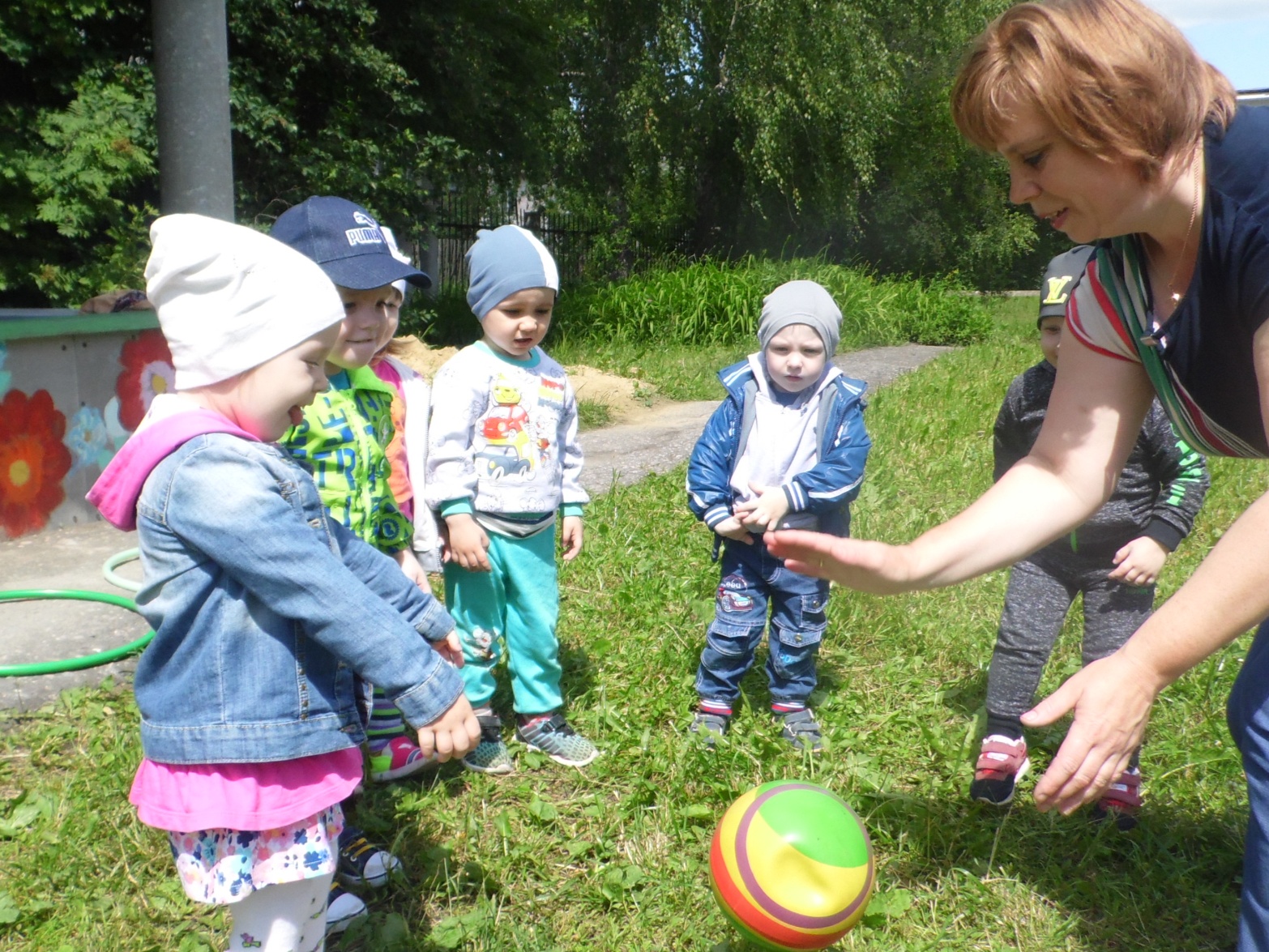 Подвижная игра                                                      «Воробушки и автомобиль»
Спасибо 
        за внимание.                       Презентацию подготовили 
воспитатели 1 младшей группы 
Мосевнина Е.А.
Яськина О.К.

                                           2017-2018 уч.год.